23-3
These materials are by the Kongki Ka Project and are made available to you under the terms of the Creative Commons Attribution ShareAlike license 4.0.
You have permission to share and redistribute these materials in any format and to make reasonable revisions and adaptations of this translation, provided that:
You include the above licence and source information.
If you redistribute these materials or create derivatives, you must distribute your contributions under the same license as the original.
 
The Holy Bible, Berean Standard Bible, BSB is produced in cooperation with Bible Hub, Discovery Bible, OpenBible.com, and the Berean Bible Translation Committee. This text of God's Word has been dedicated to the public domain.
 
Hindi text is from Free Bibles India. This translation is made available under the terms of a Creative Commons Attribution-ShareAlike 4.0 International License.
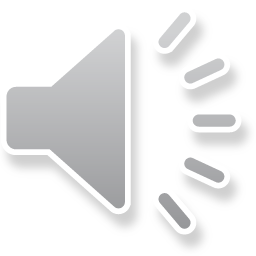 [Speaker Notes: Ch
23 Jonah
1. Jonah Disobedient - Jonah 1:1-3 (Left Top)
2. Jonah Punished - Jonah 1:4-16 (Right Top)
3. Jonah Miraculously Preserved - Jonah 1:17 - 2:10 (Right Center)
4. Jonah's Ministry in Nineveh - Jonah 3:1-10 (Bottom)
5. A Narrow Prophet versus the Merciful God - Jonah 3:10 - 4:11 (Left Center)]
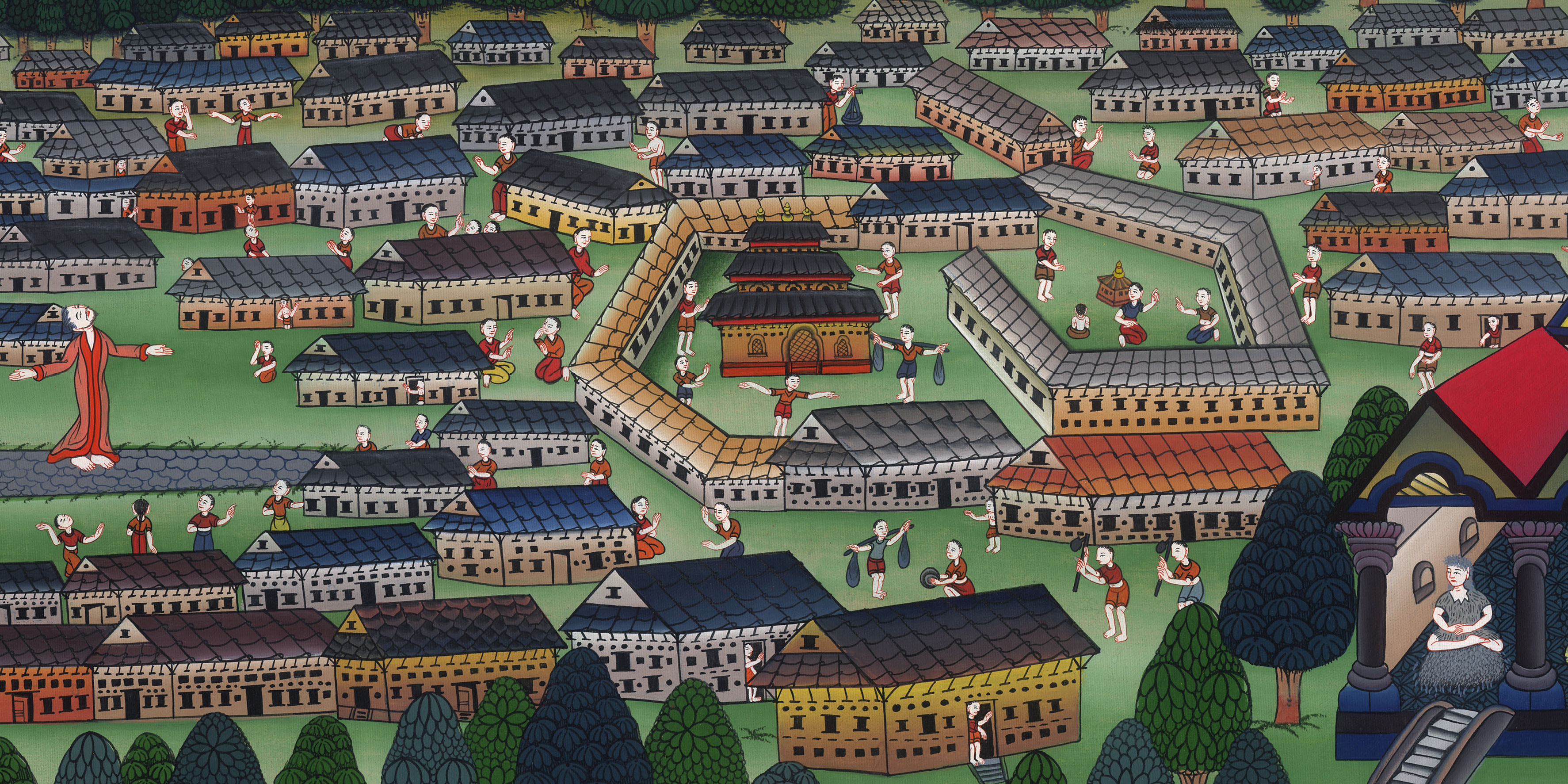 नीनवे में योनाह की सेवकाई - योनाह 3:1-10
This work is licensed under a Creative Commons Attribution-ShareAlike 4.0 International License
Jonah’s ministry in Nineveh - Jonah 3:1-10
नीनवे में योनाह की सेवकाई - योनाह 3:1-10
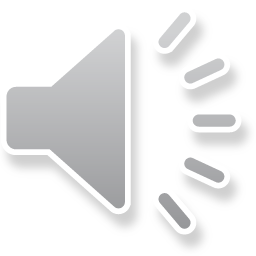 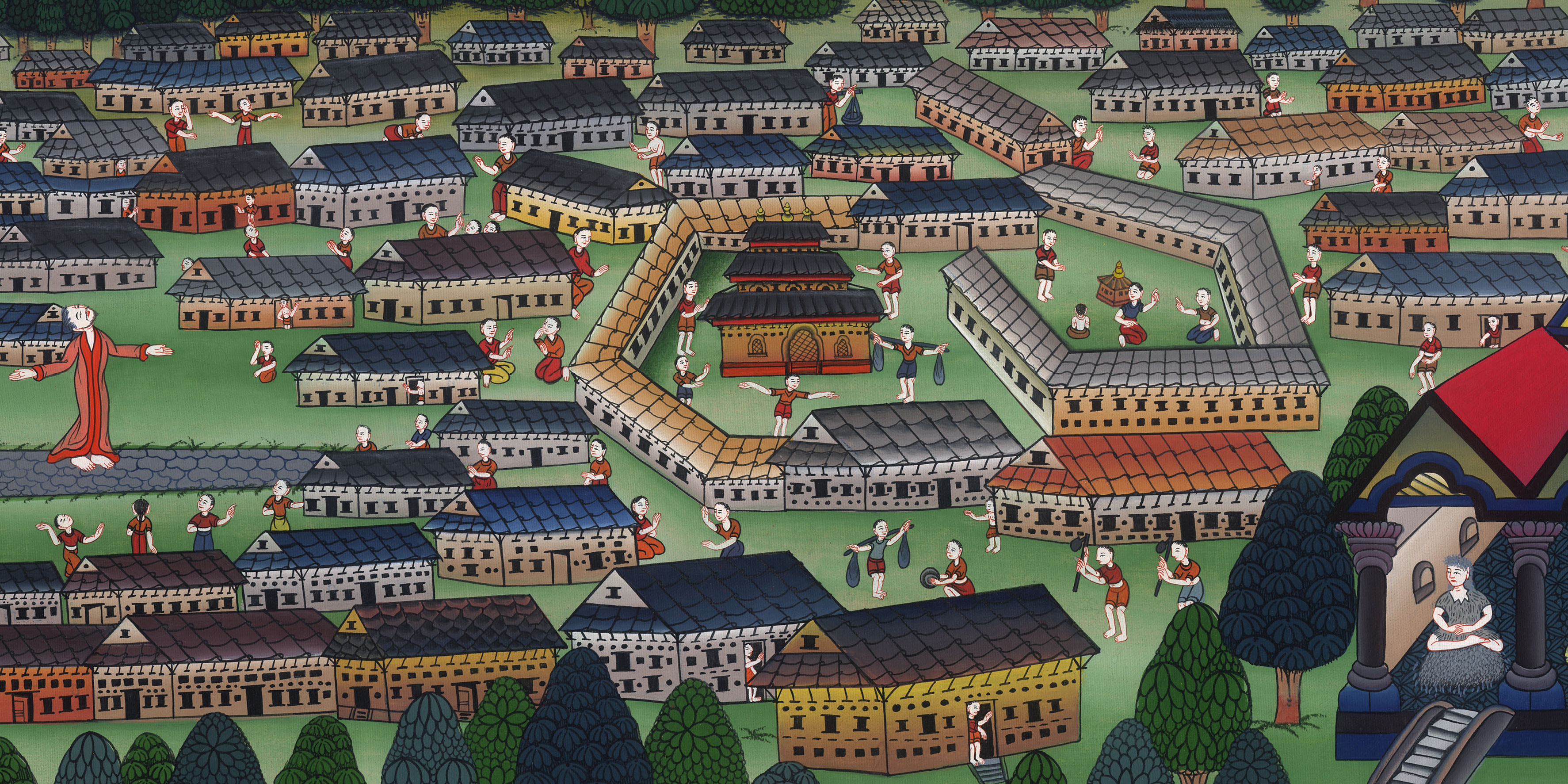 नीनवे में योनाह की सेवकाई - योनाह 3:1-10
1Then the word of the Lord came to Jonah a second time: 2“Get up! Go to the great city of Nineveh and proclaim to it the message that I give you.”
1तब यहोवा का यह वचन दूसरी बार योना के पास पहुँचा, 2 “उठकर उस बड़े नगर नीनवे को जा, और जो बात मैं तुझ से कहूँगा, उसका उसमें प्रचार कर।”
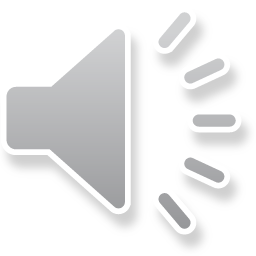 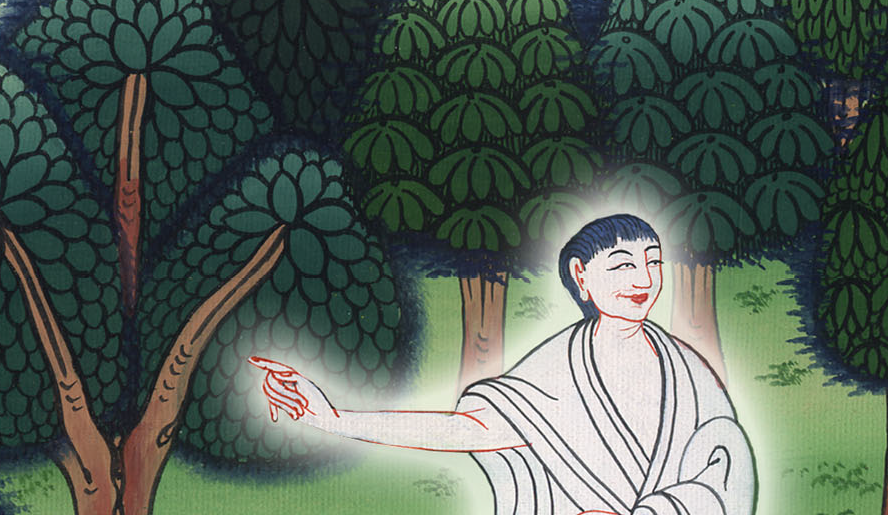 योनाह 3:1,2
3This time Jonah got up and went to Nineveh, in accordance with the word of the Lord.
Now Nineveh was an exceedingly great city, requiring a three-day journey.
3 तब योना यहोवा के वचन के अनुसार नीनवे को गयाa। नीनवे एक बहुत बड़ा नगर था, वह तीन दिन की यात्रा का था।
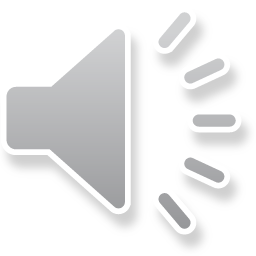 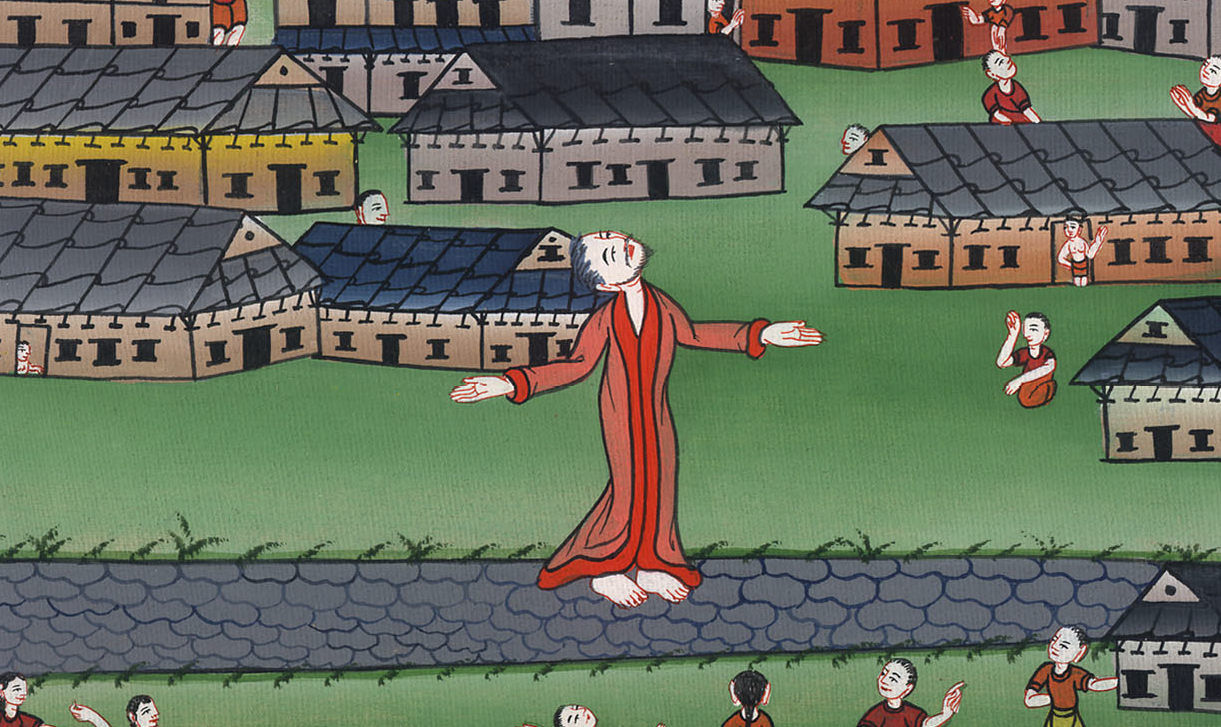 योनाह 3:3
4On the first day of his journey, Jonah set out into the city and proclaimed, “Forty more days and Nineveh will be overturned!”
4 और योना ने नगर में प्रवेश करके एक दिन की यात्रा पूरी की, और यह प्रचार करता गया, “अब से चालीस दिन के बीतने पर नीनवे उलट दिया जाएगा।”
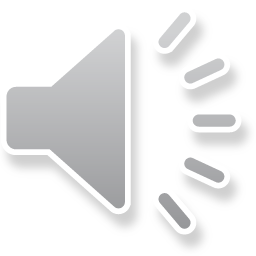 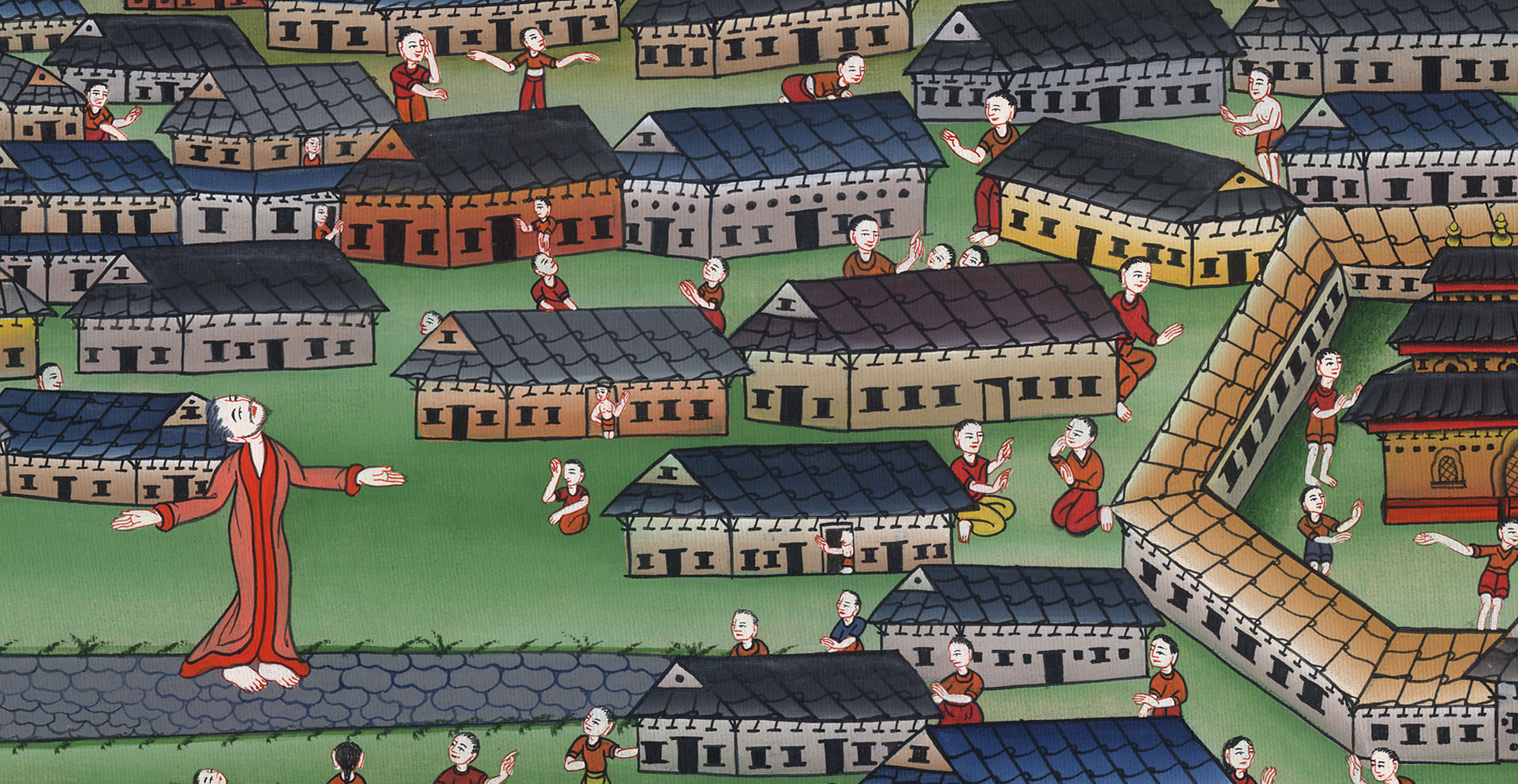 योनाह 3:4
5And the Ninevites believed God. They proclaimed a fast and dressed in sackcloth, from the greatest of them to the least.
5 तब नीनवे के मनुष्यों ने परमेश्वर के वचन पर विश्वास किया; और उपवास का प्रचार किया गया और बड़े से लेकर छोटे तक सभी ने टाट ओढ़ा।
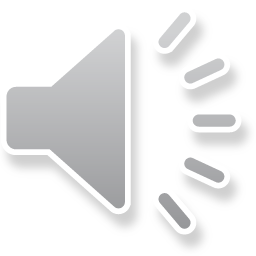 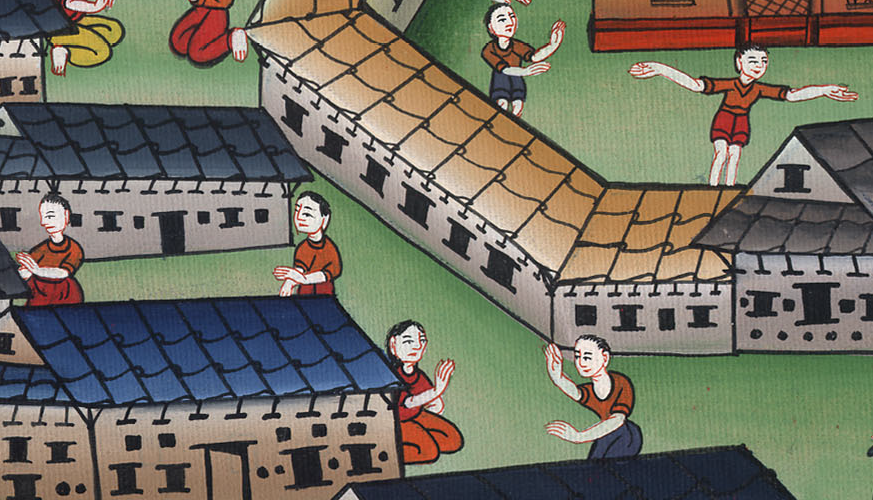 योनाह 3:5
6When word reached the king of Nineveh, he got up from his throne, took off his royal robe, covered himself with sackcloth, and sat in ashes.
6 तब यह समाचार नीनवे के राजा के कान में पहुँचा; और उसने सिंहासन पर से उठ, अपना राजकीय ओढ़ना उतारकर टाट ओढ़ लिया, और राख पर बैठ गया।
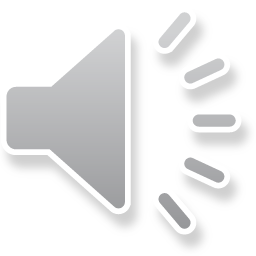 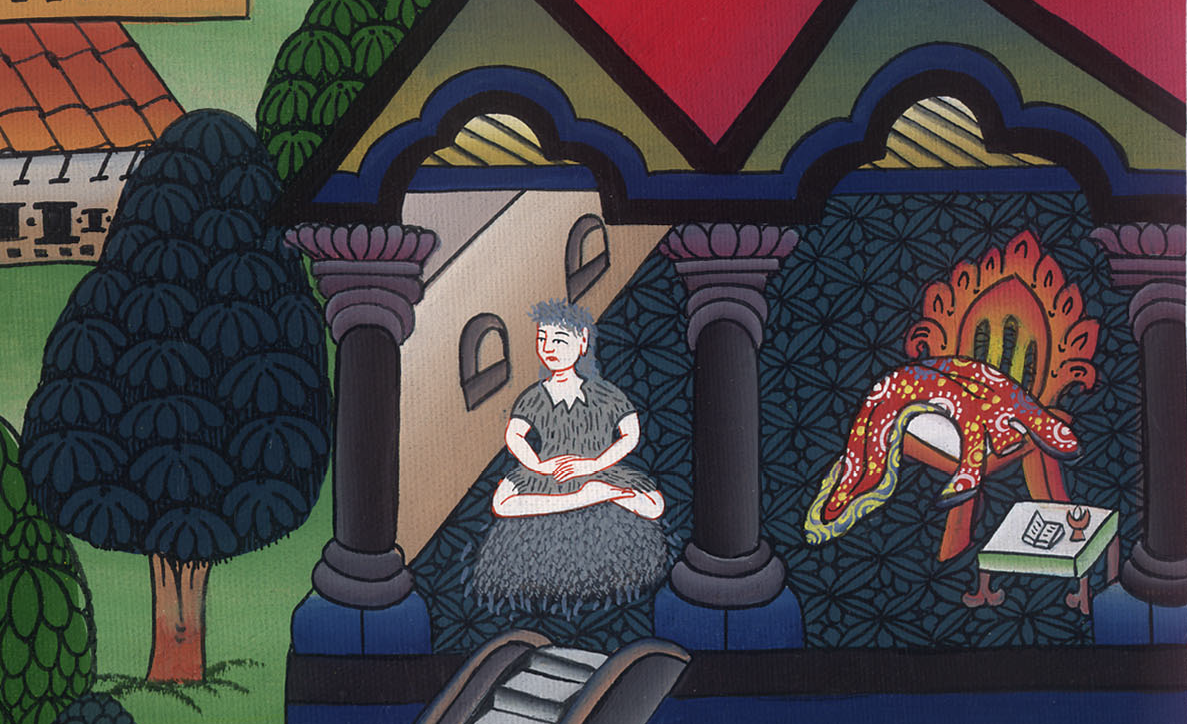 योनाह 3:6
7Then he issued a proclamation in Nineveh:
“By the decree of the king and his nobles:
Let no man or beast, herd or flock, taste anything at all. They must not eat or drink.
7 राजा ने अपने प्रधानों से सम्मति लेकर नीनवे में इस आज्ञा का ढिंढोरा पिटवाया, “क्या मनुष्य, क्या गाय-बैल, क्या भेड़-बकरी, या और पशु, कोई कुछ भी न खाएँ; वे न खाएँ और न पानी पीएँ।
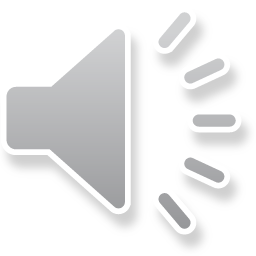 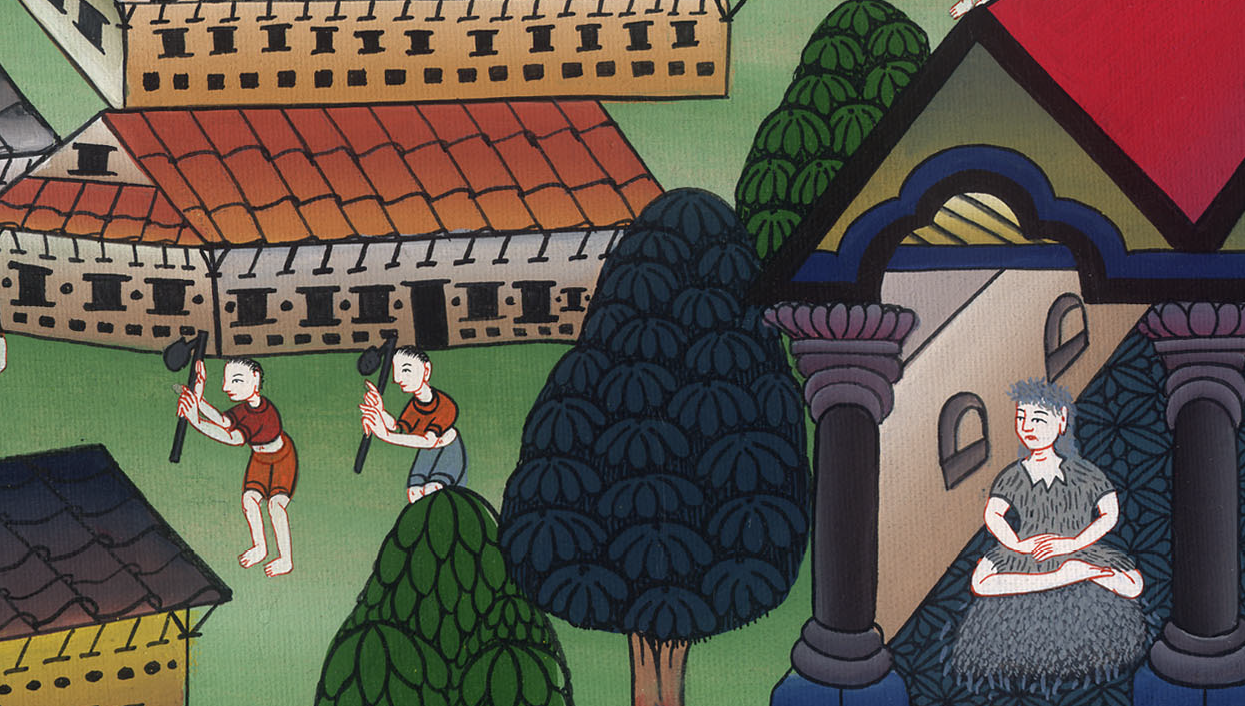 योनाह 3:7
8Furthermore, let both man and beast be covered with sackcloth, and have everyone call out earnestly to God. Let each one turn from his evil ways and from the violence in his hands.
8 और मनुष्य और पशु दोनों टाट ओढ़ें, और वे परमेश्वर की दुहाई चिल्ला चिल्लाकर दें; और अपने कुमार्ग से फिरें; और उस उपद्रव से, जो वे करते हैं, पश्चाताप करें।
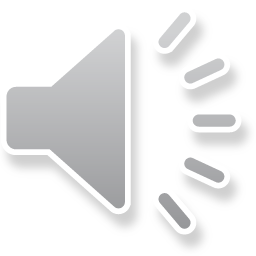 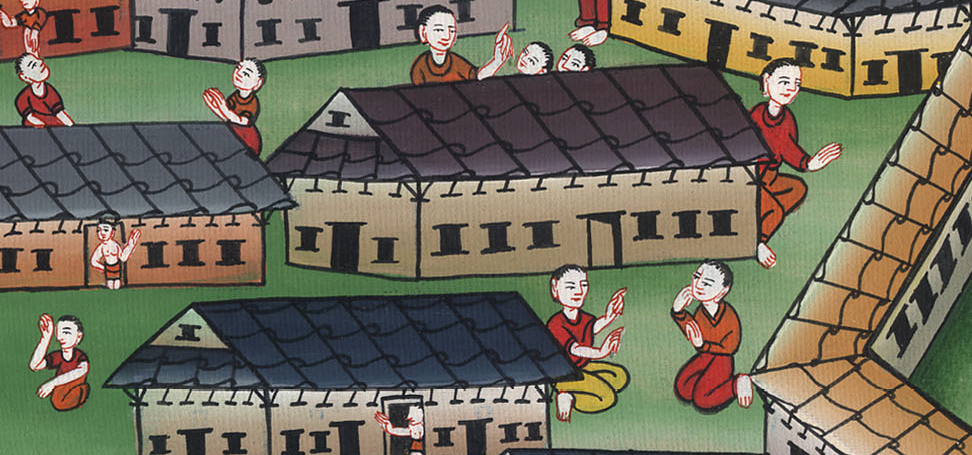 योनाह 3:8
9Who knows? God may turn and relent; He may turn from His fierce anger, so that we will not perish.”
9 सम्भव है, परमेश्वर दया करे और अपनी इच्छा बदल दे, और उसका भड़का हुआ कोप शान्त हो जाए और हम नाश होने से बच जाएँ।”
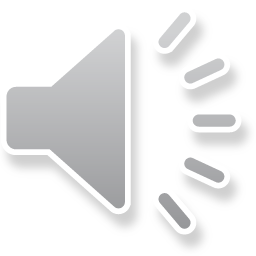 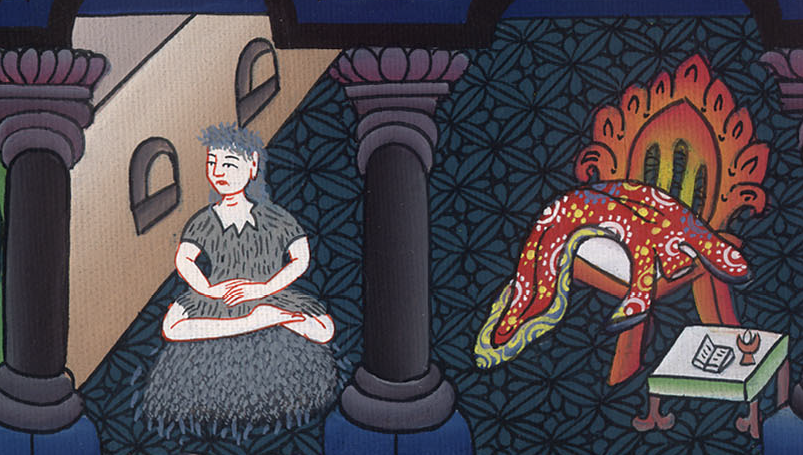 योनाह 3:9
10When God saw their actions—that they had turned from their evil ways—He relented from the disaster He had threatened to bring upon them.
10 जब परमेश्वर ने उनके कामों को देखा, कि वे कुमार्ग से फिर रहे हैं, तब परमेश्वर ने अपनी इच्छा बदल दी, और उनकी जो हानि करने की ठानी थी, उसको न कियाb।
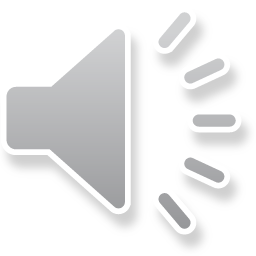 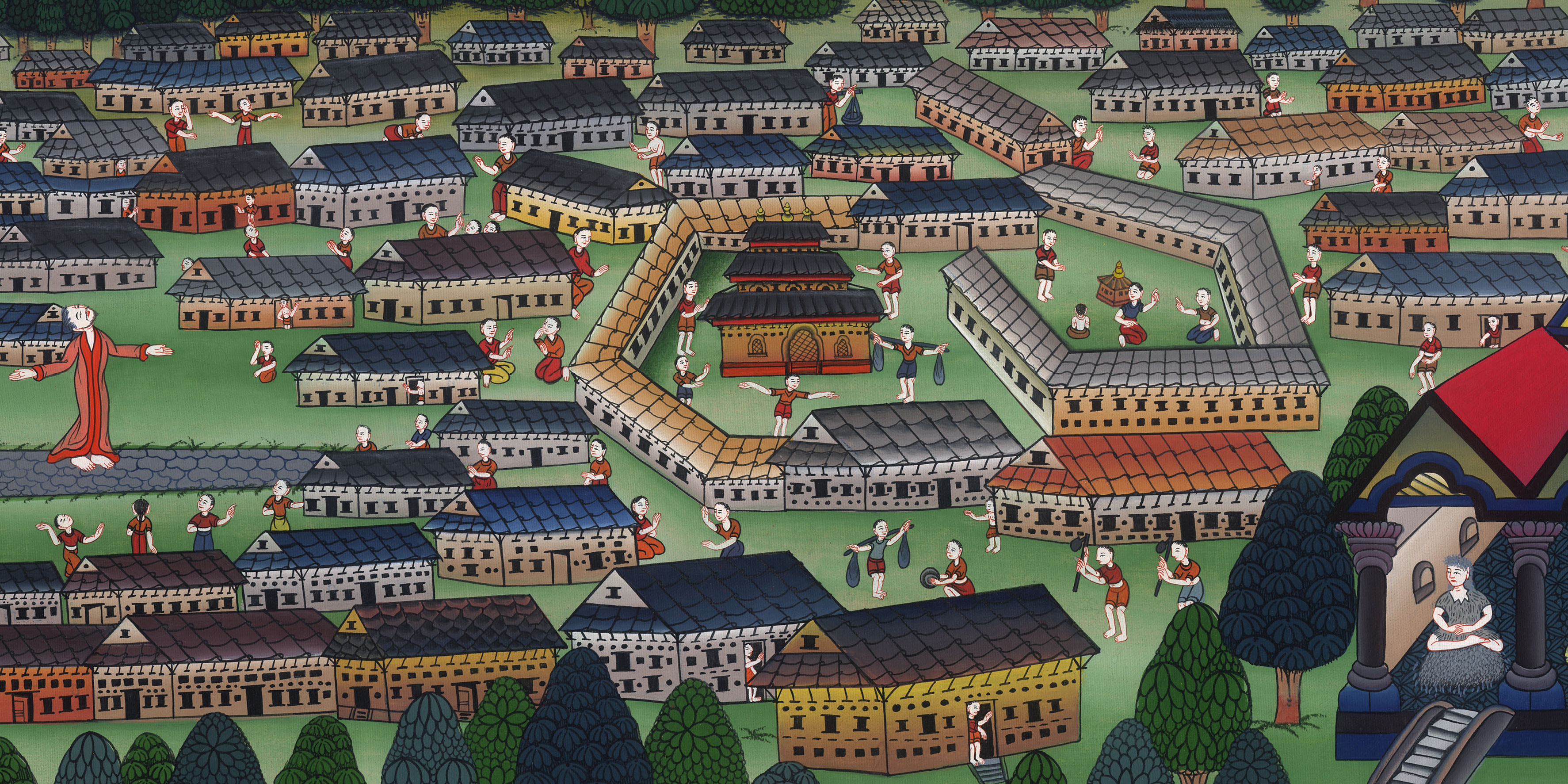 योनाह 3:10